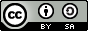 This work is licensed under a Creative Commons Attribution-ShareAlike 4.0 International License. This presentation is released under Creative Commons-A6ribute,on 4.0 License. You are free to use, distribute and modify it ,
including for commercial purposes, provided you acknowledge the source.
Module 1 Overview of operating System
CS-2013 
Operating System
Lecture 5
Operating System Concepts
Topics to be Cover
Operating System Structure
System Components.
Operating System Services.
System Calls.
What is System Calls
How system calls are executed.
How to pass argument between program and OS
Types of System Calls
System Programs.
OS Kernel and Shell
Operating System Structures
Operating System Concepts
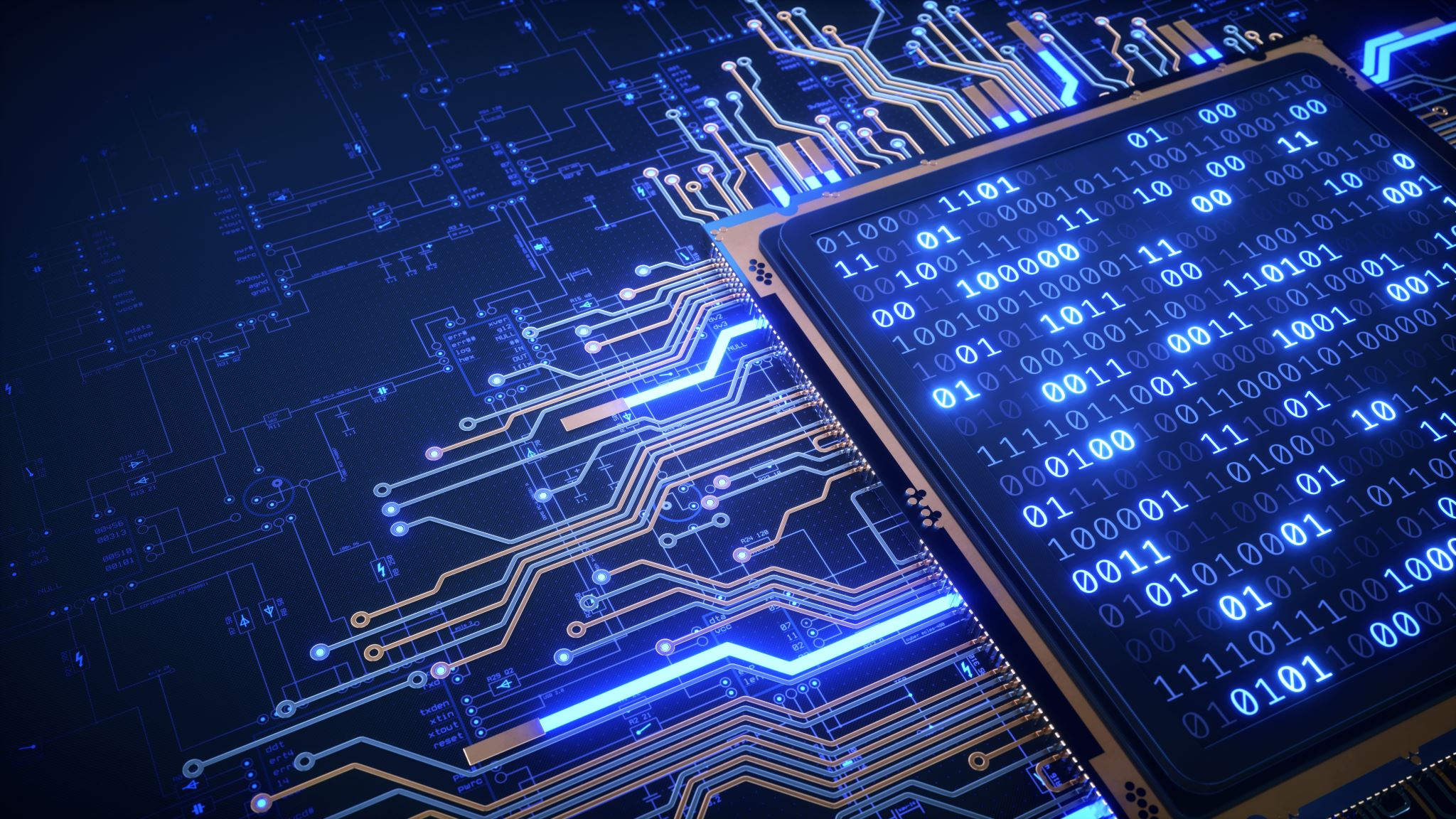 OS Kernel and Shell
A program that runs all the time on the computer system.
It constitutes the central core of a computer operating system. 
It has complete control over everything that occurs in the system.
It is the first part of the operating system to load into memory during booting.
it is to be as small as possible while still providing all the essential services needed by the other parts of the operating system and by the various application programs.
the kernel code is usually loaded into a protected area of memory, which prevents it from being overwritten by other, less frequently used parts of the operating system or by application programs.
When a computer crashes, it actually means the kernel has crashed.
OS Kernel and Shell
OS Kernel and Shell 					Conti…
the kernel is a computer program that manages input/output requests from software and translates them into data processing instructions for the central processing unit and other electronic components of a computer.
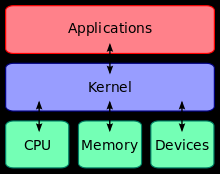 Operating System Structure
1. Simple Structure
Operating System Concepts
Example: MS-DOS Layer Structure
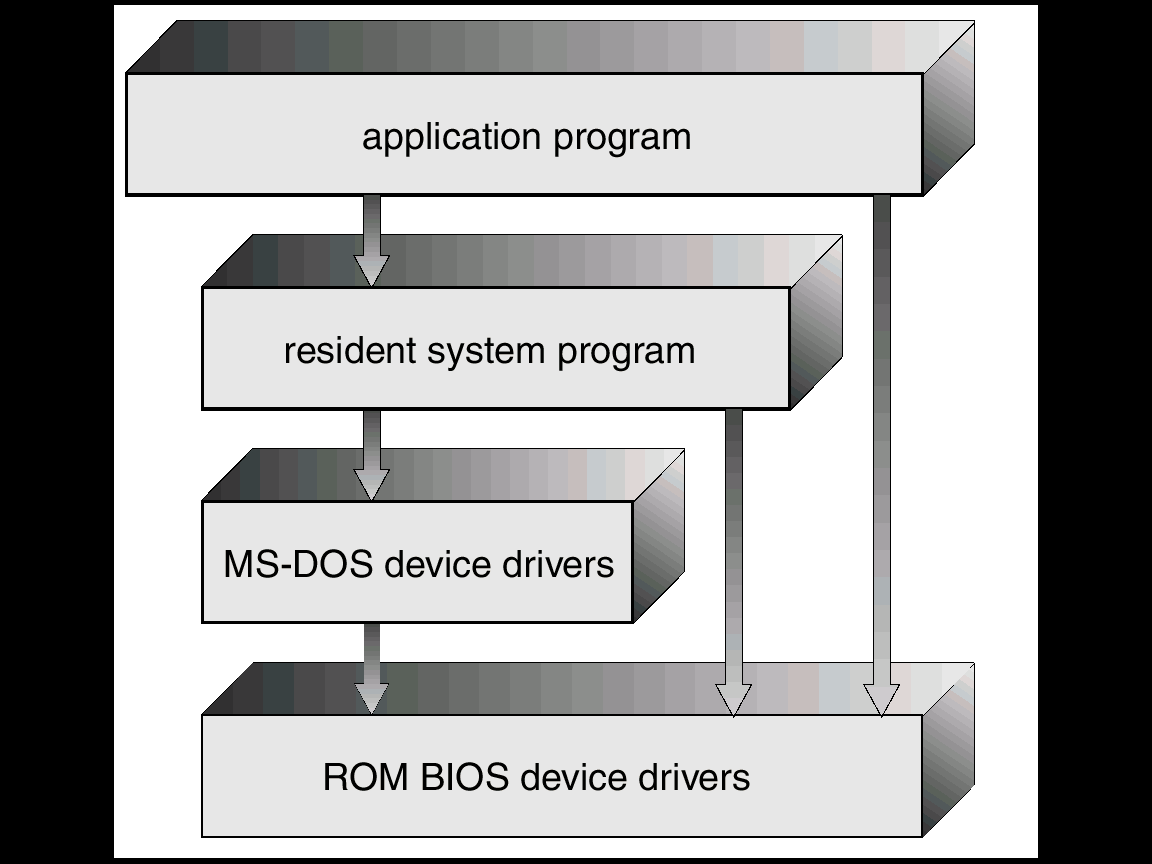 Operating System Concepts
2. Layered Approach
Operating System Concepts
2. Layered Approach
Layer N User Interface
Layer N User Interface
.
.
.
:
Layer 1
Layer 0 
Hardware
Operating System Concepts
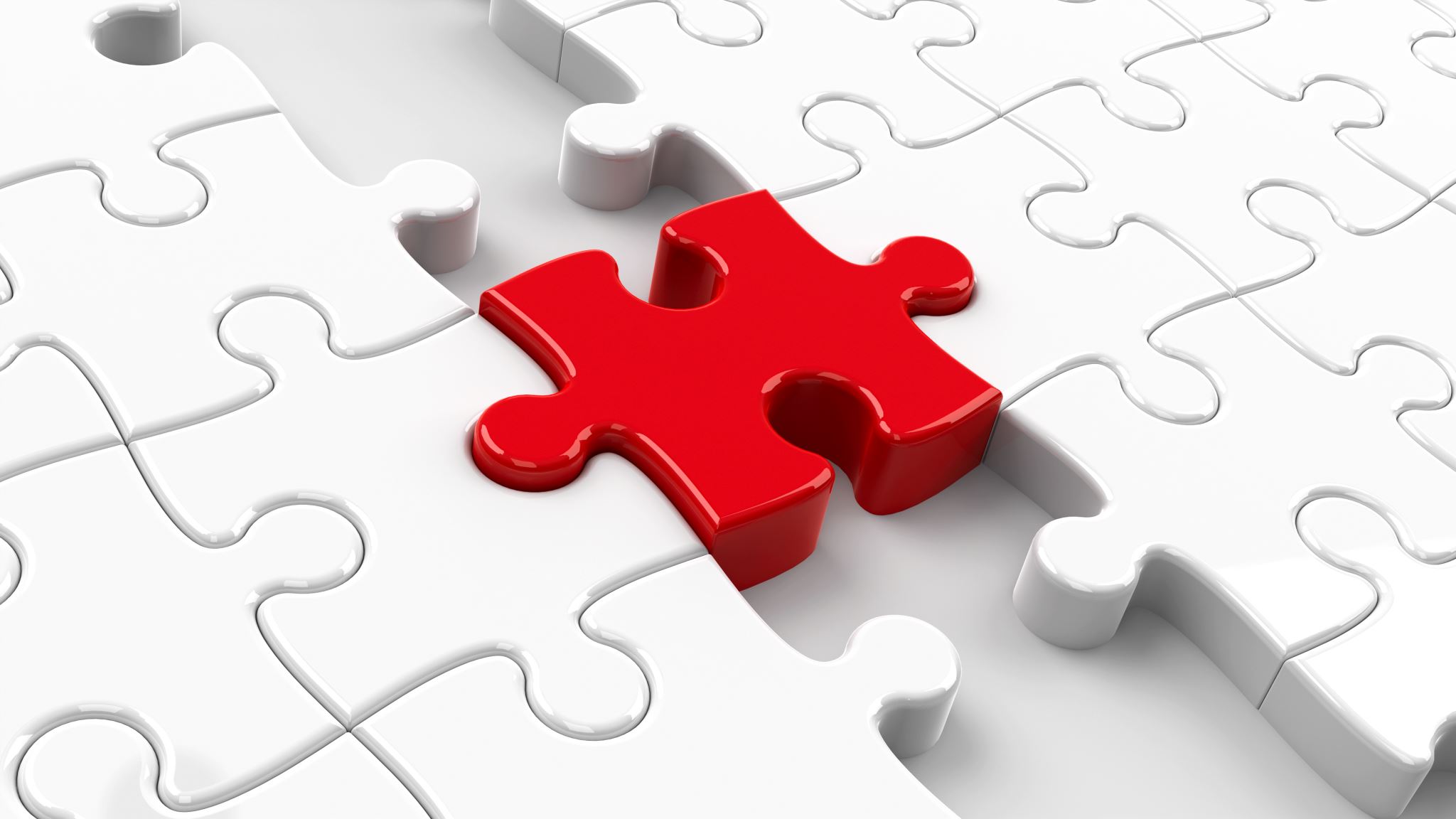 Layered Approach continue..
The main advantage of the layered approach is simplicity of construction and debugging. 

The layers are selected so that each uses functions (operations) and services of only lower-level layers.

This approach simplifies debugging and system verification. 

The first layer can be debugged without any concern for the rest of the system, because, by definition, it uses only the basic hardware (which is assumed correct) to implement its functions.

Once the first layer is debugged, its correct functioning can be assumed while the second layer is debugged, and so on. 

If an error is found during the debugging of a particular , the error must be on that layer, because the layers below it are already debugged. Thus, the design and implementation of the system is simplified.
Operating System Concepts
3. Microkernels
Operating System Concepts
Advantages of Microkernels Approach
Operating System Concepts
4. Modules
Operating System Concepts
Example- Solaris Loadable Modules
Operating System Concepts
Modules conti..
Such a design allows the kernel to provide core services yet also allows certain features to be implemented dynamically. 

it is more flexible than a layered system in that any module can call any other module. 

The approach is like the microkernel approach in that the primary module has only core functions and knowledge of how to load and communicate with other modules.

It is more efficient than microkernel approach, because modules do not need to invoke message passing in order to communicate.
Operating System Concepts
Question Bank
After reading this chapter, student must know the answers of following questions.

What is the purpose of system calls?
What are the five major activities of an operating system in regard to process management?
What are the three major activities of an operating system in regard to memory management?
What are the three major activities of an operating system in regard to secondary-storage management?
What is the purpose of the command interpreter? Why is it usually separate from the kernel?
What is the purpose of system programs?
What is the main advantage of the layered approach to system design?
What are the disadvantages of using the layered approach?
List five services provided by an operating system. Explain how each provides convenience to the users.
What are the main advantages of the microkernel approach to system design?
Operating System Concepts